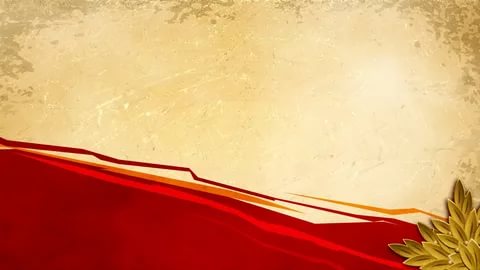 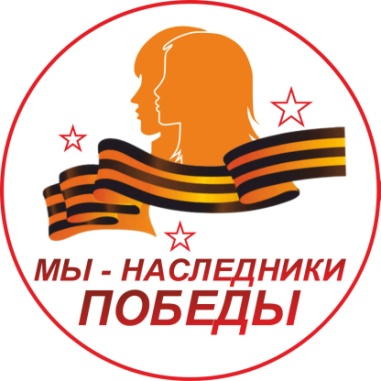 «Сетевое взаимодействие
образовательных организаций города Краснодара, Краснодарского края, Российской Федерации по проблеме героико- патриотического воспитания  школьников»
                               Итоги работы МСИП  
                                    за 1 год работы сетевого сообщества
МСИП
Майорова Н.Е. – заместитель директора по УМР МАОУ СОШ №76
Муниципальное автономное  общеобразовательное учреждение муниципального образования город Краснодар средняя общеобразовательная школа № 76 имени  
4-го Гвардейского Кубанского Казачьего Кавалерийского корпуса
Взаимодействие с организациями
Совет ветеранов 
города Краснодара
Администрация сельского поселения станица Елизаветинская
Свято-Покровский Храм станицы Елизаветинской
Первый казачий университет
 им. К.Г.Разумовского г.Москва
Администрация сельского поселения хутор Маевский
Краснодарский научно-методический  центр
Департамент образования администрации  муниципального образования город Краснодар
Филиал МГУТУ
имени 
К.Г. Разумовского
г.Темрюк
Краснодарское президентское кадетское училище Министерства образования РФ (Краснодарский ПКУ)
МАОУ СОШ № 76
Кубанское казачье общество и станичное казачье общество «Елизаветин Курень» атаман Г.П. Корниенко
Совет ветеранов станицы Елизаветинской
СЕТЕВОЕ СООБЩЕСТВО (47 ОО)
МБОУ СОШ № 68
МБОУ СОШ № 45
МБОУ СОШ № 6
МБОУ СОШ № 1
МАОУ СОШ № 96
МАОУ СОШ № 71
МБОУ СОШ № 58
МАДОУ ДС №205
МАДОУ ДС №206
МАДОУ ДС №112
МБОУ СОШ № 38
Краснодарский ПКУ
МБОУ ДО «ЦРТДЮ"
МАОУ СОШ №52
МУ ДО ДШИ №2
МАОУ СОШ № 75
МАОУ СОШ № 76
МБОУ СОШ № 77
МБОУ ДО ГДЮСШ
МБОУ СОШ № 37
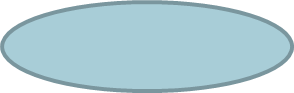 МБОУ СОШ №7
 г.Геленджик
МОБУ ООШ № 44 г. Сочи, с. Пластунка
МОБУ СОШ № 28 Лабинский р-он
МБОУ СОШ №11 х.Маевский
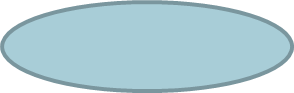 АОУ СОШ №4 
ст.Динская
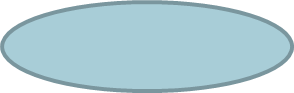 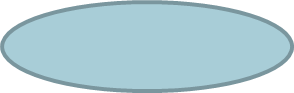 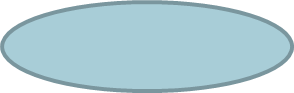 МАОУ СОШ №11 
г.Тимашевск
МБОУ СОШ №45
ст.Северская
МБОУ СОШ №19 
ст.Марьянская
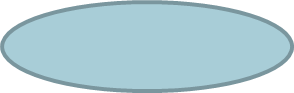 МБОУ СОШ №2 п.Мостовской
СШ №27 «а» Новая Адыгея
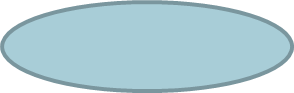 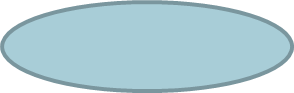 МБОУ СОШ №38 г.Москва
МБОУ СОШ №56 г.Магнитогорск
МБОУ СОШ №7 гКущевский р-он
МБОУ СОШ №3 
г.Туапсе
БОУ СОШ №3 г.Мыски
МКОУ СОШ №1 г.Куртамыш
МБОУ СОШ №29
 г.Донецк
МБОУ СОШ №100
 г.Пушкин
КГТУ (ПКУ)
Филиал г.Темрюк
МБОУ СОШ №12 Петрозаводск
КГТУ (ПКУ)г.Москва
Аксаковская гимназия №11 Уфа
ГБОУ кадетская школа-интернат  г.Куртамыш
Саргатский лицей Омская обл.
МБОУ ООШ №4
Г.Мурманск
МОУ СОШ34 Комсомольск на Амуре
КГТУ (ПКУ)
Филиал г. г.Ростов-на-Дону
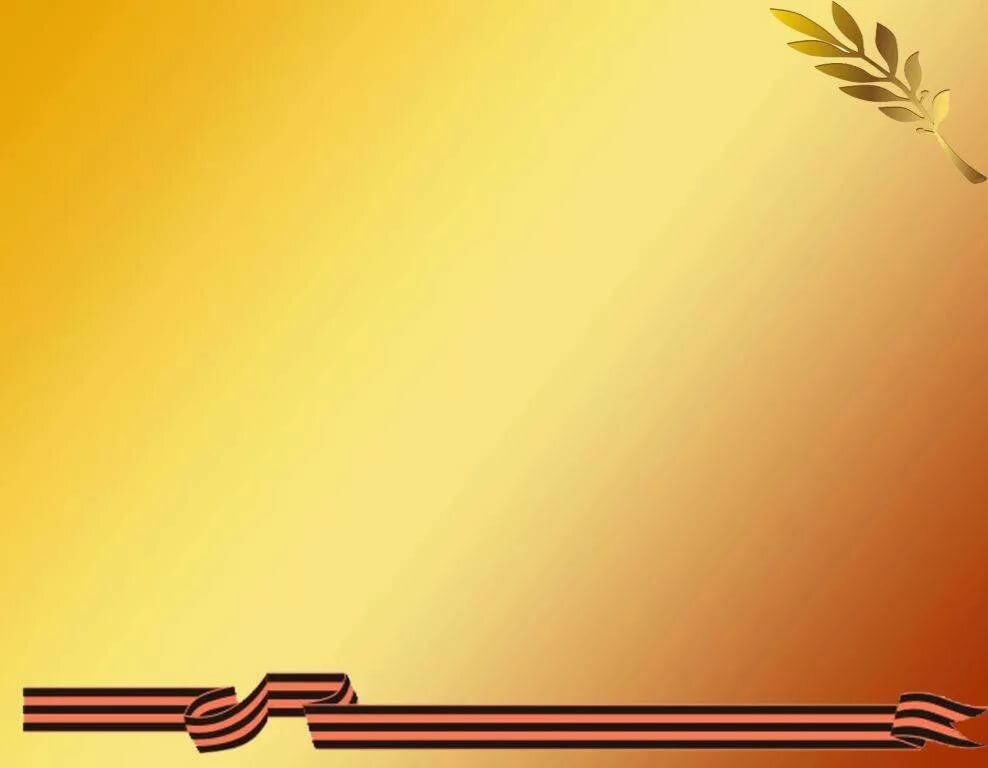 Сетевое взаимодействие позволяет:
распределять ресурсы при общей задаче деятельности;
опираться на инициативу каждого конкретного участника;
осуществлять прямой контакт участников друг с другом;
выстраивать многообразные возможные пути движения при общности внешней цели;
использовать ресурс сети для нужд каждого конкретного участника;
расширять возможности для получения уникальных компетенций.
Формы сотрудничества 
 сетевых партнёров
Вебинары
Социально- значимые акции
обучающие семинары
круглые столы и форумы
мастер-классы
онлайн консультации
научно-практические конференции учителей, учащихся
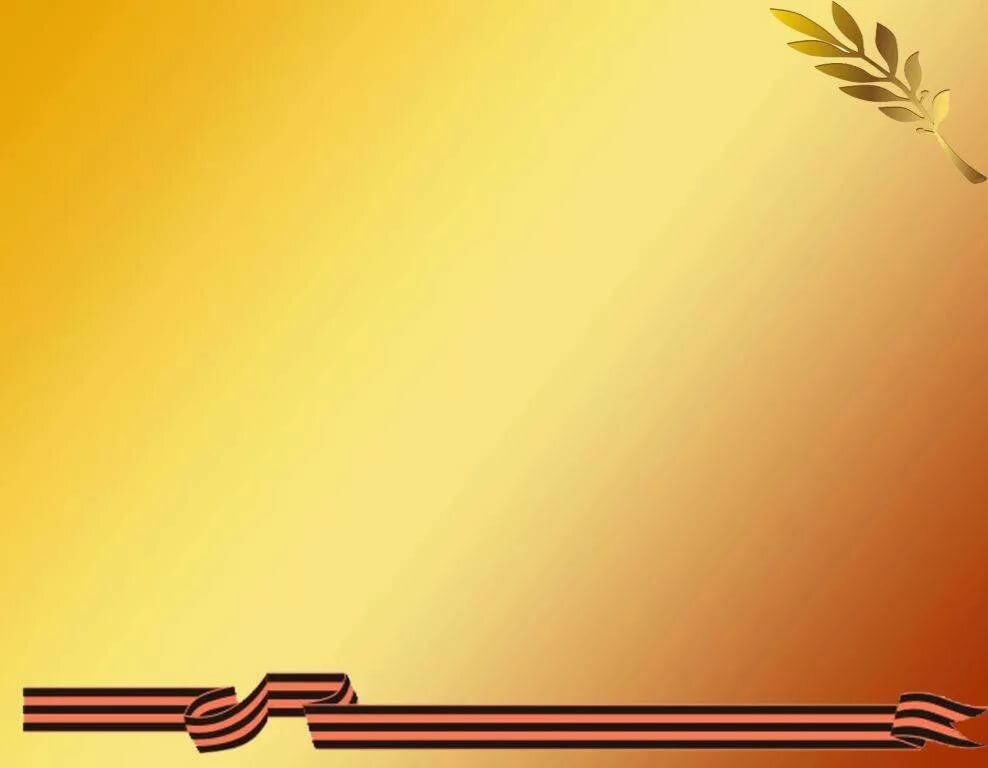 Цели проекта:
создание банка данных социальных партнёров Российской Федерации по проблеме героико-патриотического воспитания ;
разработка цикла виртуальных экскурсий  о героях Великой Отечественной войны;  
Задачи:
трансляция инновационного опыта на территории Российской Федерации посредством виртуальных экскурсий на семинарах, вебинарах, заседаниях круглых столов, научно-практических конференциях;
оптимизация методической работы, направленной на повышение профессиональной компетенции педагогов;
разработка и издание методических материалов;
ведение проектной и исследовательской деятельности,  практических экспедиций, конкурсов и викторин;
 Тип проекта: героико- патриотический;
 Продолжительность проекта : 01.11.2022 г.- 01.11.2024г
Гипотеза проекта
Предполагается, что организация  сетевого сообщества образовательных учреждений  на территории Российской Федерации 
даст возможность:
Продукт проекта
расширение сетевого сообщества  ОО на территории Российской Федерации;
банк данных педагогов-наставников по проблеме героико-патриотического воспитания подрастающего поколения;
диагностика по выявлению сформированности гражданской позиции педагогов, школьников и их родителей по вопросу патриотического воспитания;
Виртуальный музей, включающий в себя цикл экскурсий по героико-патриотическому воспитанию;
методические пособия по патриотическому воспитанию молодежи.
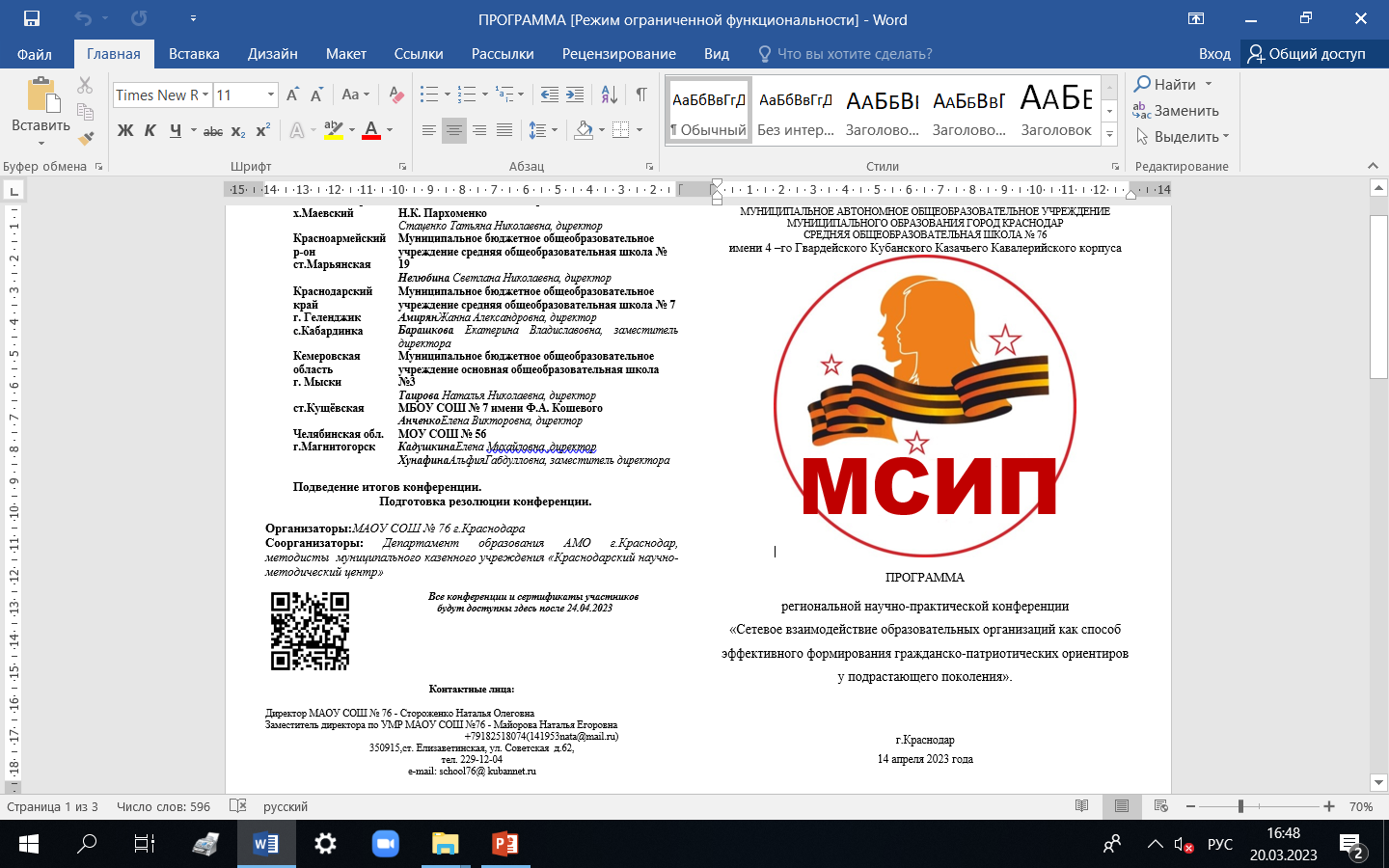 Приказ 
департамента образования администрации муниципального образования г. Краснодар
 от 01.11.2022г. №2391
Итоги работы сетевых партнеров в 2022-2023гг.
Январь 2023 
Онлайн семинар « Опыт работы по сетевому взаимодействию.»
ИРО Краснодарского края Постер –сессия по организации сетевого взаимодействия. 
Публикация статьи «Гражданско-патриотическое воспитание «ЮНАРМЕЙЦЕВ» Автор Шишов А.Л.  в профессиональной газете « Панорама образования» №1 от 27 .01 2023г.
Февраль 2023
Онлайн семинар «Сетевое взаимодействие как основа формирования духовно-нравственных ценностей».
 Филиал ИРО г.Армавир III Научно-практическая конференция «Краеведческое образование - основа становления духовно-нравственных ценностей личности»
Представили опыт работы:
- г.Мыски Кемеровская область
- г.Магнитогорск Челябинская область
-г.Геленджик Краснодарский край
Март 2023
«Открытый Краснодарский фестиваль педагогических инициатив 
Новые идеи-новой школе»
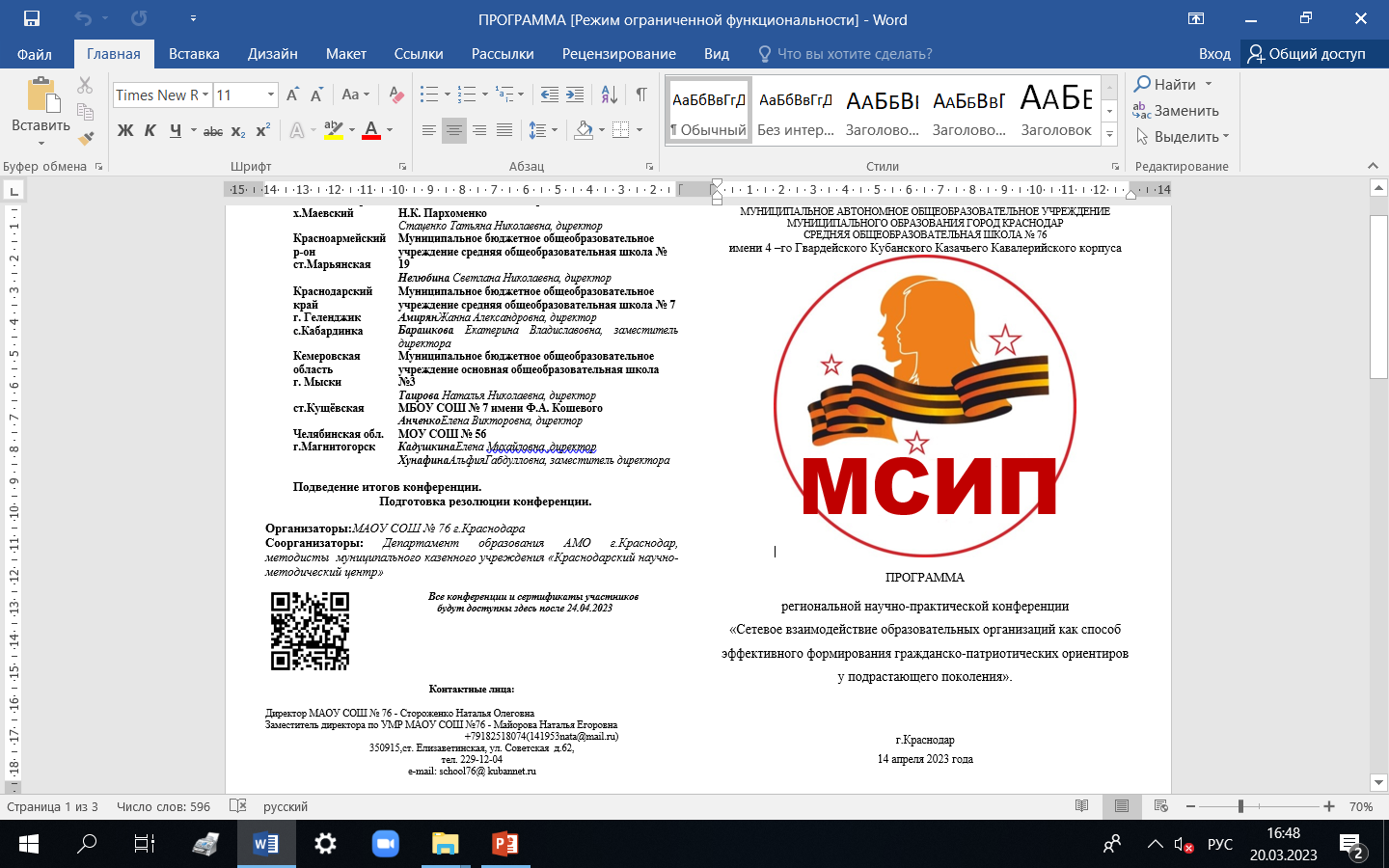 Итоги работы сетевых партнеров в 2022-2023гг.
Апрель (10.04)  2023
XVIII Международный конкурс научно- исследовательских и творческих работ учащихся « Старт в науке» Российской Академии Естествознания
Награждены Дипломами победителей  : Андреева Виктория,10 «А» кл.,Ващенко Анастасия , Зернюкова Виолетта, 11 «А» кл 
Кучеренко Виктория Юрьевна Учитель, истории и обществознания МАОУ СОШ 76  награждена « Золотой медалью «За новаторскую работу в области образования»
Апрель (14.04.) 2023 
Онлайн семинар «Опыт работы по теме « Сетевое взаимодействие ОО как способ эффективного формирования гражданско-патриотических ориентиров у школьников».
Научно- практическая конференция сетевых партнеров (специалистов ДО, методистов МКУ КНМЦ,  представителей  общеобразовательных организаций Российской Федерации, заинтересованных лиц) по теме : «Сетевое взаимодействие образовательных организаций как способ эффективного формирования героико- патриотических ориентиров у подрастающего поколения». (43 делегата из ОО РФ) .
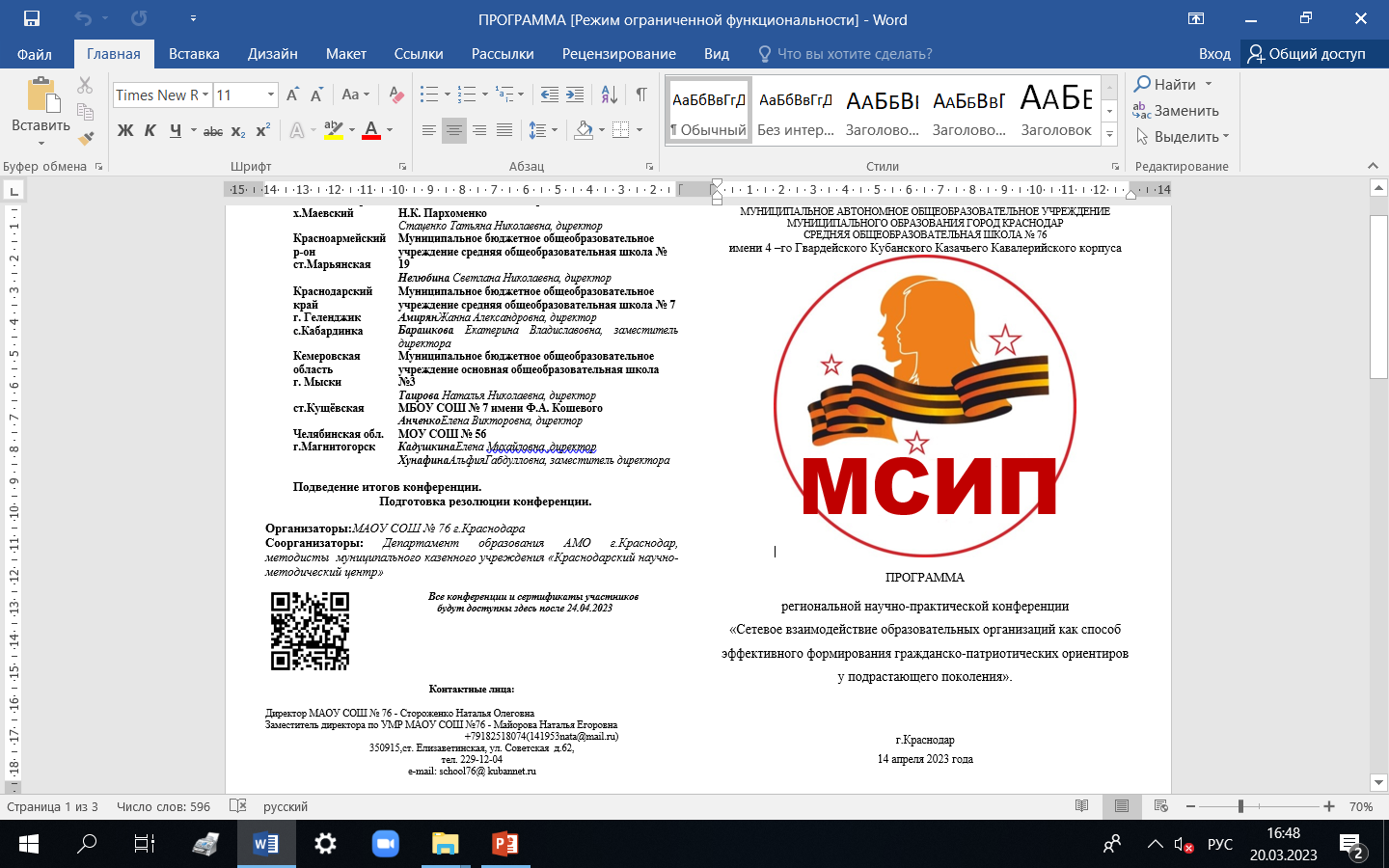 Итоги работы сетевых партнеров в 2022-2023гг.

Апрель (21.04.) 2023
Международная акция « САД ПАМЯТИ». 120 участников высадили саженцы хвойных деревьев . 
Апрель - май 2023
Проведение Всероссийской социально - значимой акции
  « Журавлики победы». Приняли участие и награждены Дипломами
  140 классов из  ОО РФ, 1220 исследовательских проектных работ учащихся. Оформление альманаха «Журавлики Победы».
Май -  2023 Онлайн семинар «ИтогиВсероссийской акции «Журавлики Победы», посвященной сохранению памяти о героях Великой Отечественной войны».  
Формирование сетевого сообщества и создание банка данных педагогов- наставников в сетевом сообществе РФ.
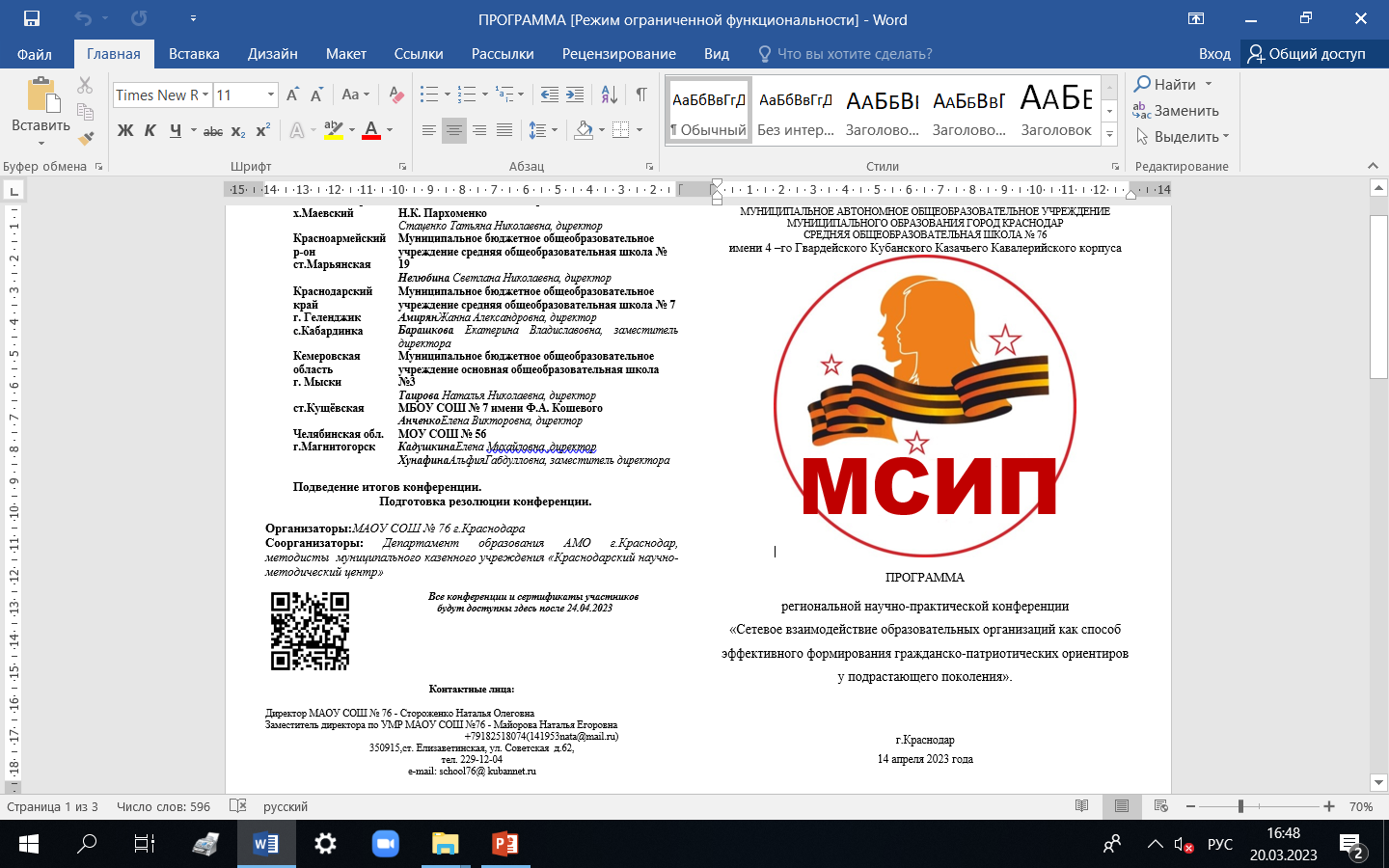 Итоги работы сетевых партнеров в 2022-2023гг.
 
Июнь- июль  2023  Формирование сетевого сообщества и создание банка данных педагогов  сетевого сообщества  образовательных организаций РФ.
 Подготовка к публикации брошюры «Гражданско- патриотическое воспитание молодежи через систему внеурочной деятельности военно- патриотического движения учащихся «ЮНАРМИЯ»
Подготовка к изданию альманаха «Журавлики Победы».
Август 2023 Публикация статьи «Формирование гражданско-патриотических ориентиров у школьников» Автор Майорова Н.Е. в профессиональной газете « Панорама образования» №12 от 18 .08 2023г.
Август-Сентябрь 2023 Разработка  положения для проведения участниками  сетевого сообщества фестиваля  виртуальных экскурсий « Улица имени героя…»
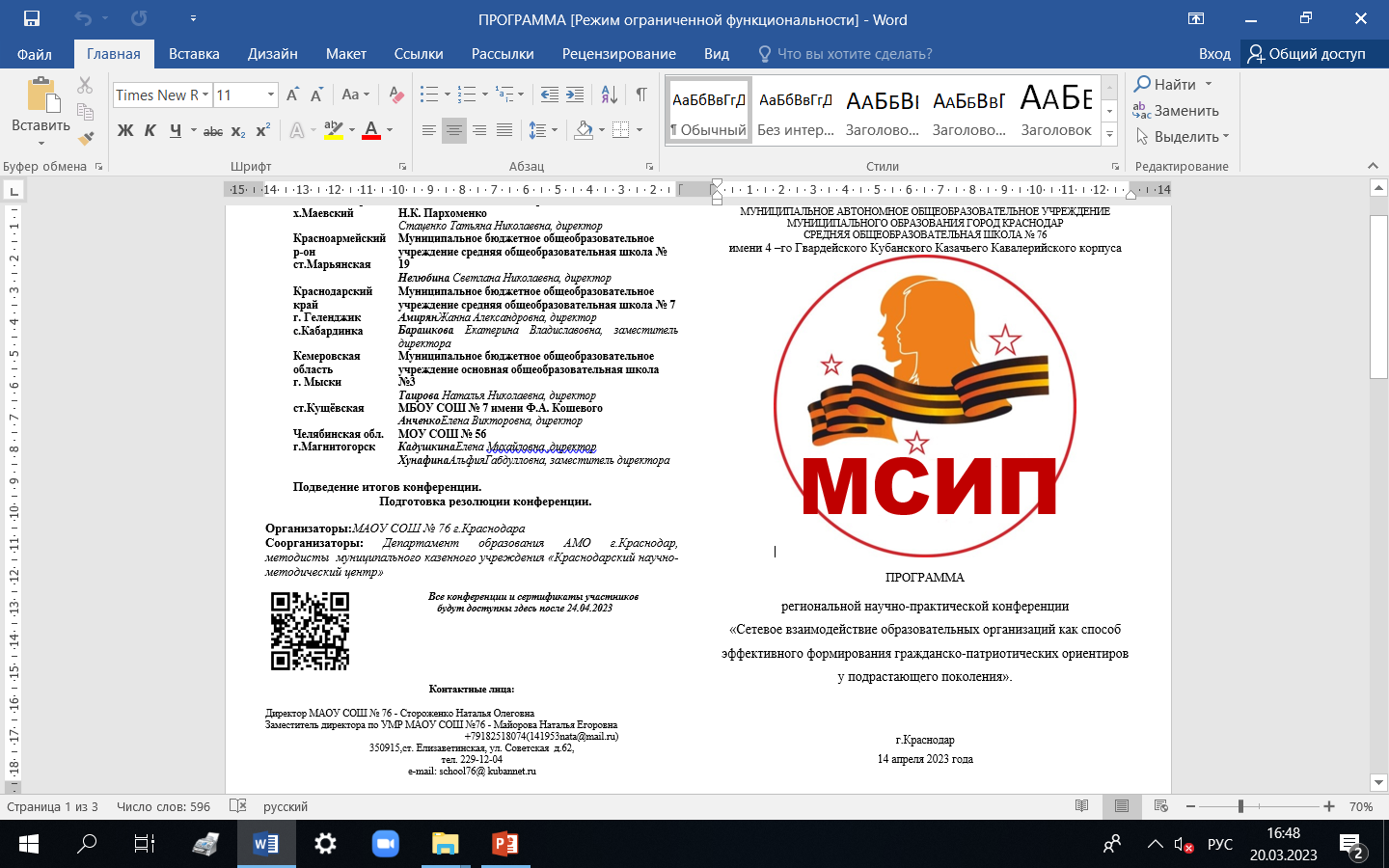 Итоги работы сетевых партнеров в 2022-2023гг.
 
 Сентябрь 2023 Рассылка приглашений, заявок,   положения для проведения участниками  сетевого сообщества фестиваля  виртуальных экскурсий « Улица имени героя…»
Сентябрь - декабрь  2023 Виртуальные экскурсии сетевых
 партнеров Подготовка к фестивалю виртуальных экскурсий « Улица имени героя…»
Декабрь 2023 Проведение  фестиваля виртуальных экскурсий 
« Улица имени героя…», посвященного Дню Героя Отечества. 
Освещение в VK, на сайте школы, в разделе МСИП, на сайте КНМЦ» Инновационная структура» отчета о работе МСИП за  
первый год.
Спасибо за внимание!
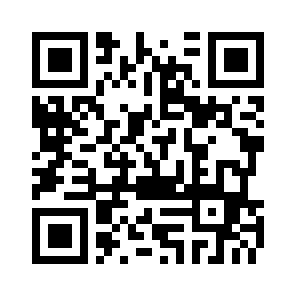